بسم الله الرحمن الرحيم
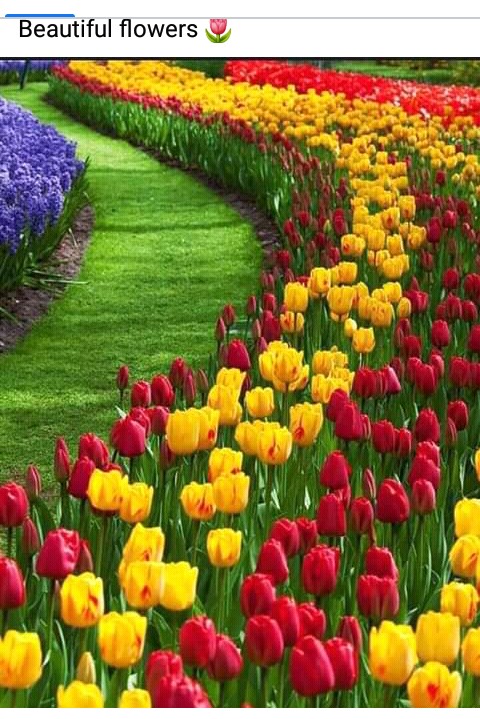 اهلا وسهلا لكم
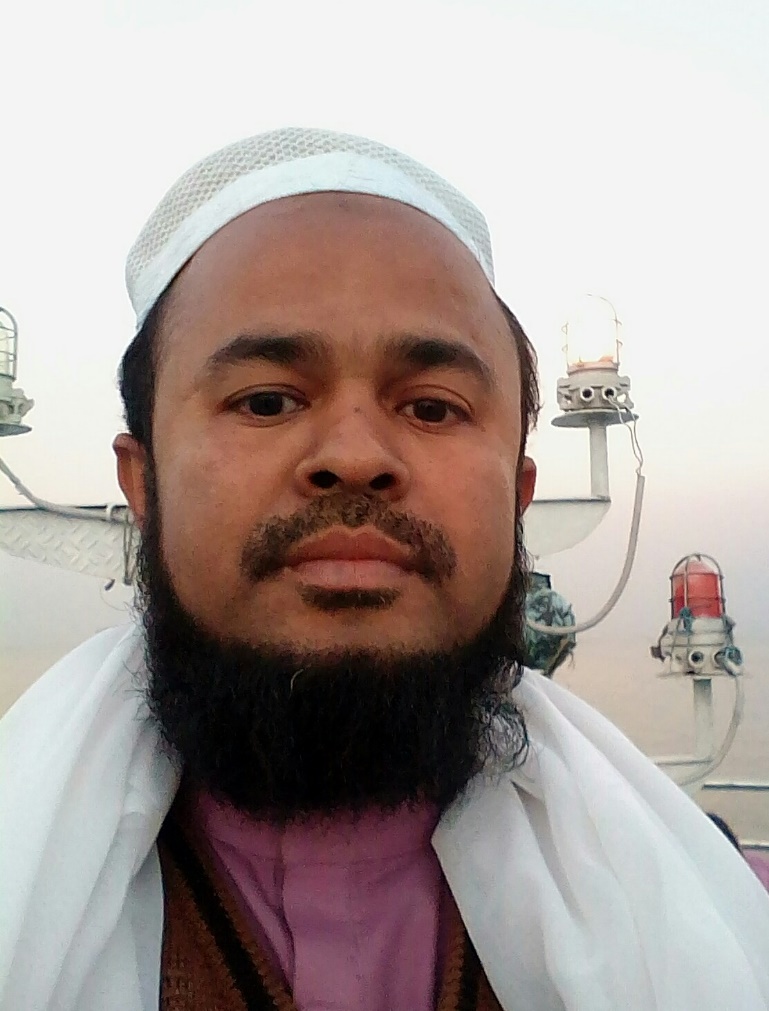 تعريف المدرس
اسم:محمد مرشدالرحمن
معين المعلم 
خل باءسة رحمانيةفاضل مدرسة
لكهي فور شدر
تعارف الدرس
الصف: الخامس
المادّة : اللغة العربيةالاتصالية
الدرس العامة:الدرس الخامس
الدرس الخاصة : النظم(جدي وجدتي)
الحصّة : الاولي
الوقت: 40 دقائق
ماذا تنظرون فى هذه الصورة الاتية ؟
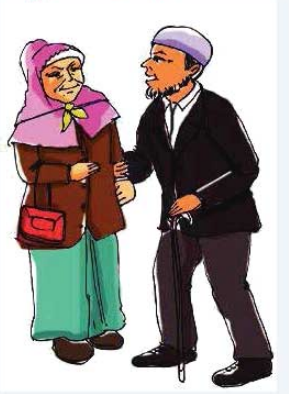 درس اليوم
النظم
جدي وجدتي
استفادة الدرس
يستطيع الطلاب بعد نهاية هذا الدرس:-
 ان يقولوا النظم صحيحا.
ان يقولوا معني النظم.
ان يعلموا الاشياء المختلفة بالتدربات.
القراءة التوجيهية
اسمع الطلاب النظم بالمعني
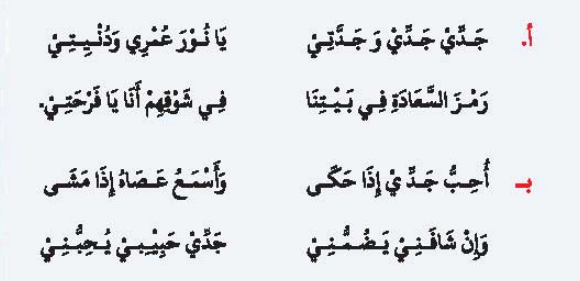 القراءة الجهرية
انظروا الي الدرس ثم اقرؤوا مرتين جهرا.
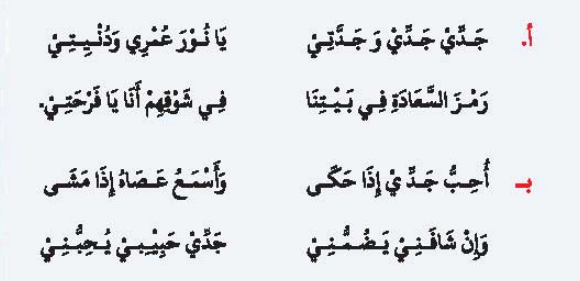 معني المفردات
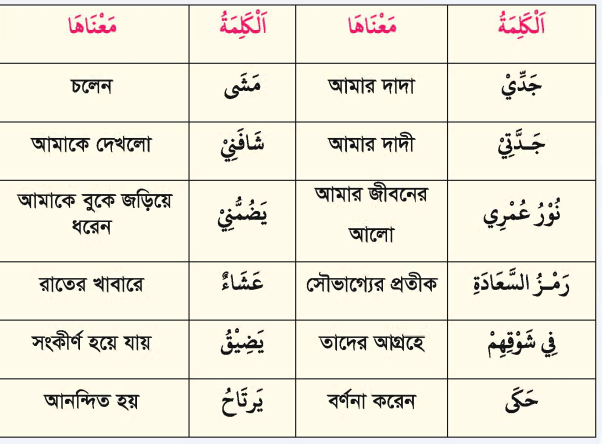 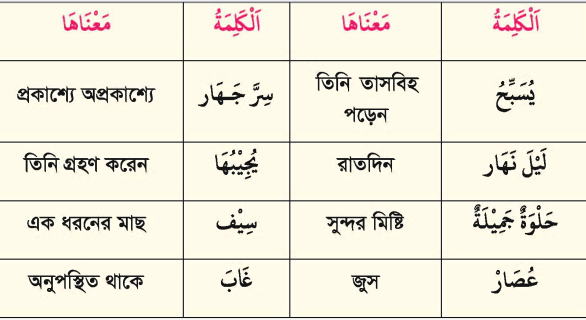 القاء الكلمة علي معني النظم
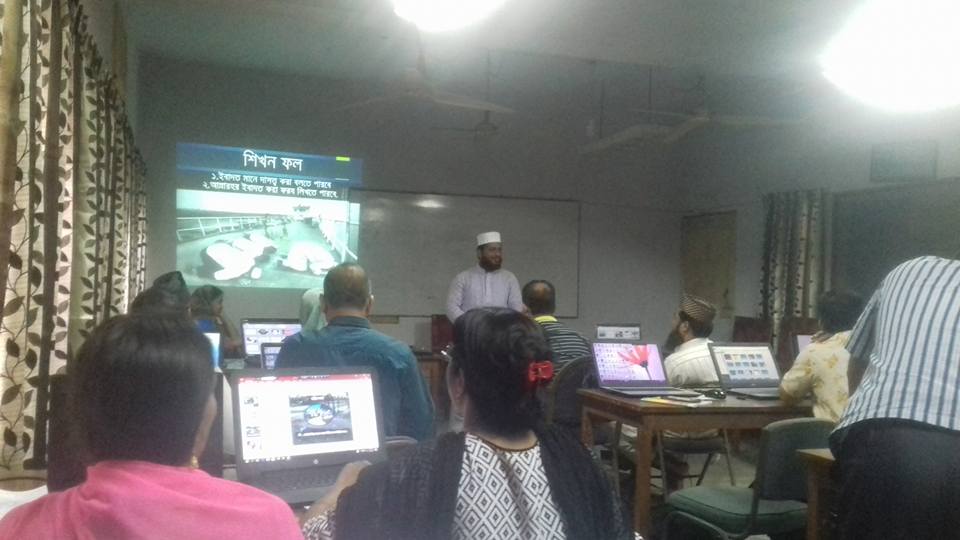 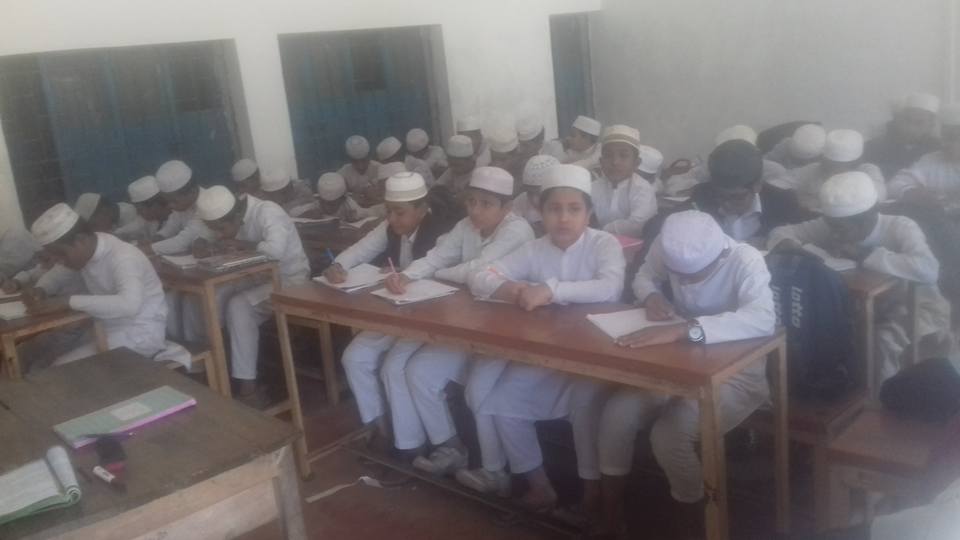 العمل الانفرادي
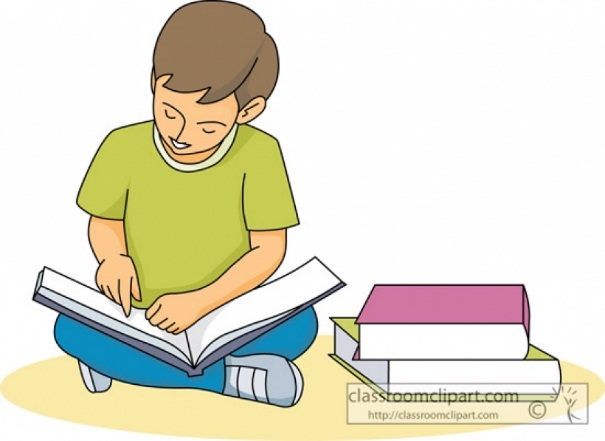 اكتبوا النظم علي كرستكم .
العمل الجماعي
حاولوا ان يفهموا معني النظم.
العمل الثنائي
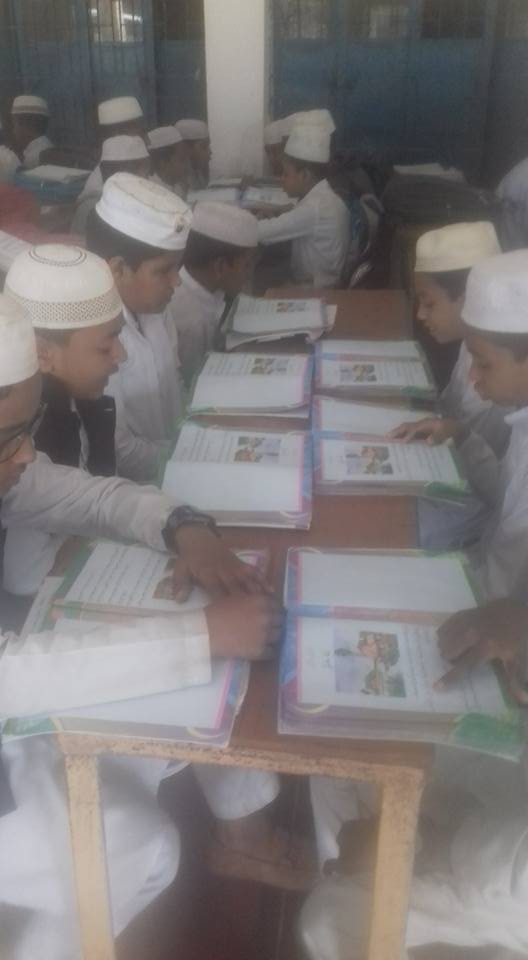 انتم تجلسون وجها لوجه و تساعدون بعضكم بعضا.
التقييم
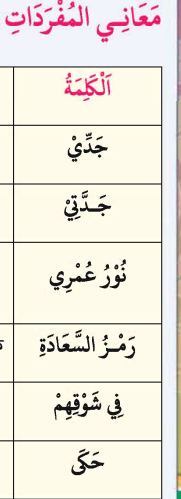 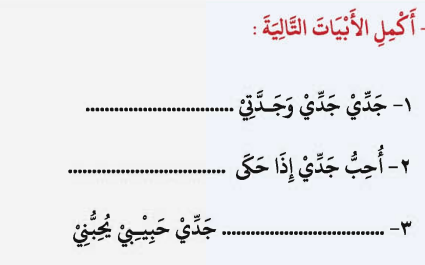 واجب المنزل
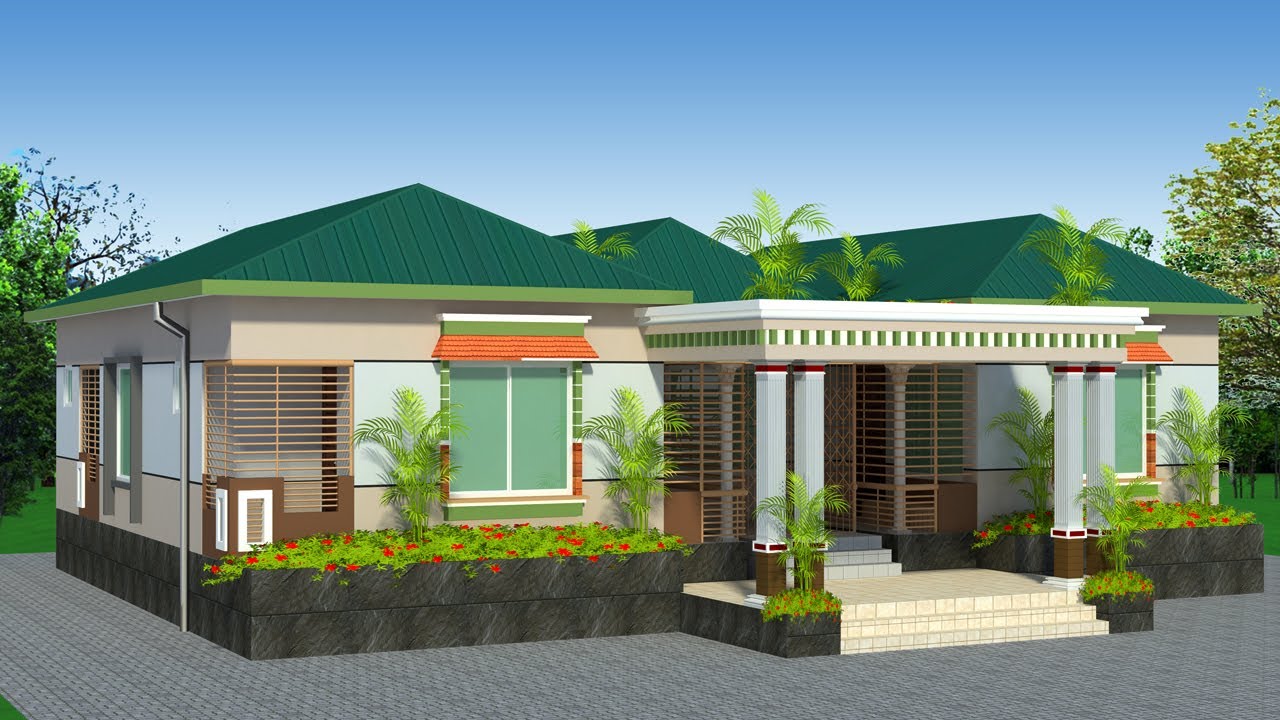 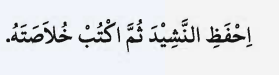 شكرا
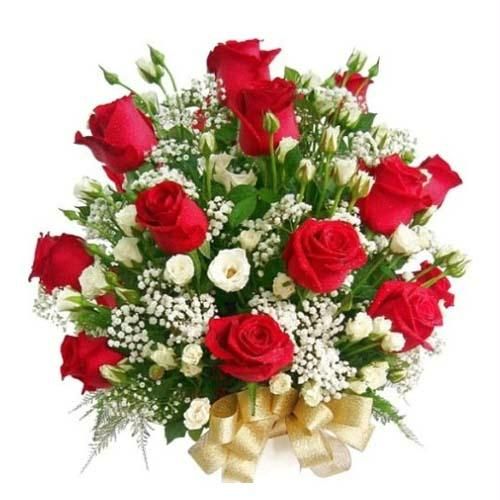 مع السلام